KNEZ BRANIMIR
Knez Branimir – dolazak na vlast
- na hrvatsko prijestolje dolazi u 9. st. 
     (879. – 892) 
-  svrgnuo s vlasti pro bizantskog
   cara Zdeslava (svibanj 879.)
- nije točno poznato njegovo podrijetlo
- vjeruje se da je jedan od Domagojevih
    sinova

- želi samostalnost od Bizanta i 
   Franaka
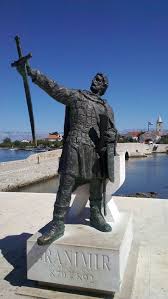 Pismo - Papa Ivan VIII
pismom papi iskazuje vjernost te traži da ga papa prizna za vladara
Papa ga priznaje za neovisnog vladara,  a Hrvatsku neovisnom državnom – pismom 879.
Papa mu piše u Rimu 8.6.879 na pergamentu da blagoslivlja njega, njegov narod i njegovu državu
Odanost papi
odanost papi dokazuje širenjem kršćanstva, obnovom i gradnjom crkvi
pet kamenih natpisa s  imenom kneza Branimira
najveći broj kamenih zapisa od svih srednjovjekovnih vladara
Kameni natpisi s imenom kneza Branimira
Najznačajniji spomenik – najstariji zapis hrvatskog imena na kamenu
kameni ulomak iz   Šopota kod Benkovca na kojem se Branimir spominje kao 
“knez Hrvata”
- kameni zapisi svjedoče o razvoju pismenosti i umjetnosti u doba kneza Branimira
Umjetnost i kultura
velika crkvena graditeljska aktivnost,
vjeruje se da je u njegovo doba uvedeno hrvatsko bogoslužje
proširuje se djelatnost Metodovih učenika
Metod je proputovao Hrvatskom 880 g. na putu za Rim
886. god. sjedinjuju se hrvatska i dalmatinska crkva
pored latinskog jezika u crkvi, širio se i slavenski jezik i glagoljica
Ratovanja kneza Branimira
- Ratuje s Mlečanima i Bizantom
- 18.9.887. – bitka kod Makarske – neretljani ubijaju dužda
Mlečani od tada pa sve do 11 st. Hrvatima plaćaju danak za plovidbu Jadranom
“danak mira” plaćaju i dalmatinski gradovi pod vlašću Bizanta
Branimir je ojačao Primorsku Hrvatsku kako u odnosu prema Mlečanima, Bizantu i oslabljenim Francima
Hrvatska prihvaćena kao samostalna zemlja kršćanskog zapada -odlukom pape
FRAN KRILIĆ, VI B
HVALA NA POZORNOSTI !